Η ΖΩΗ ΠΟΥ ΠΕΡΝΑ ……
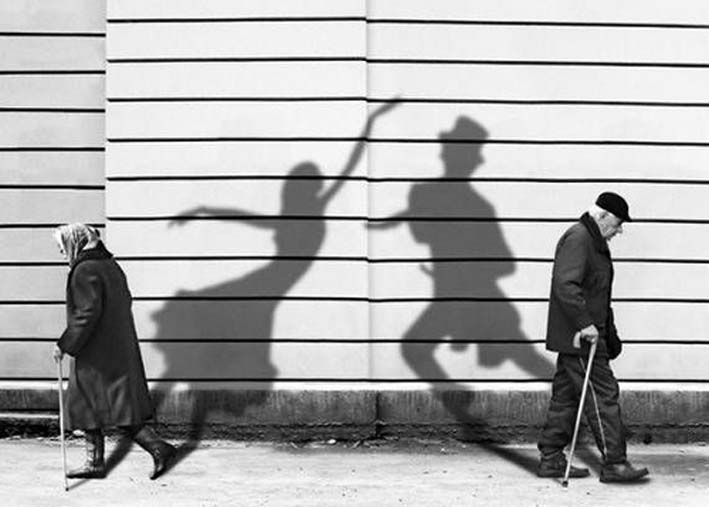 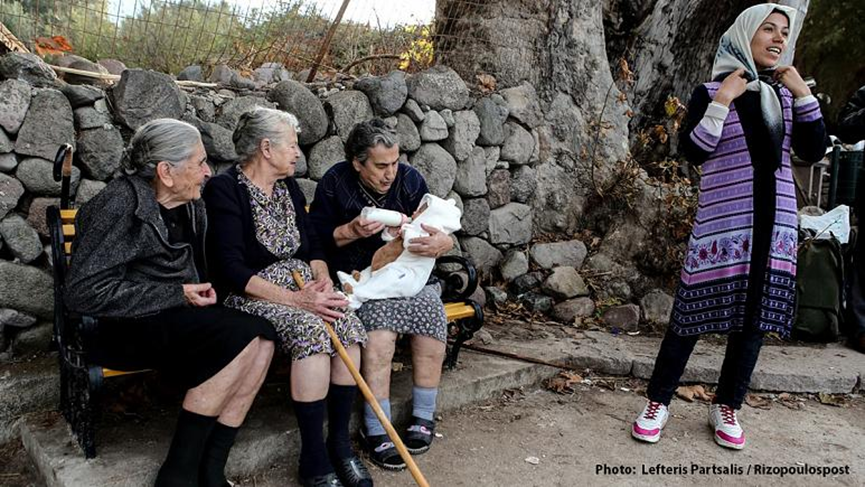 ΜΑΘΗΜΑ ΑΝΘΡΩΠΙΑΣ
ΟΙ ΓΙΑΓΙΑΔΕΣ ΤΗΣ ΛΕΣΒΟΥ 2015
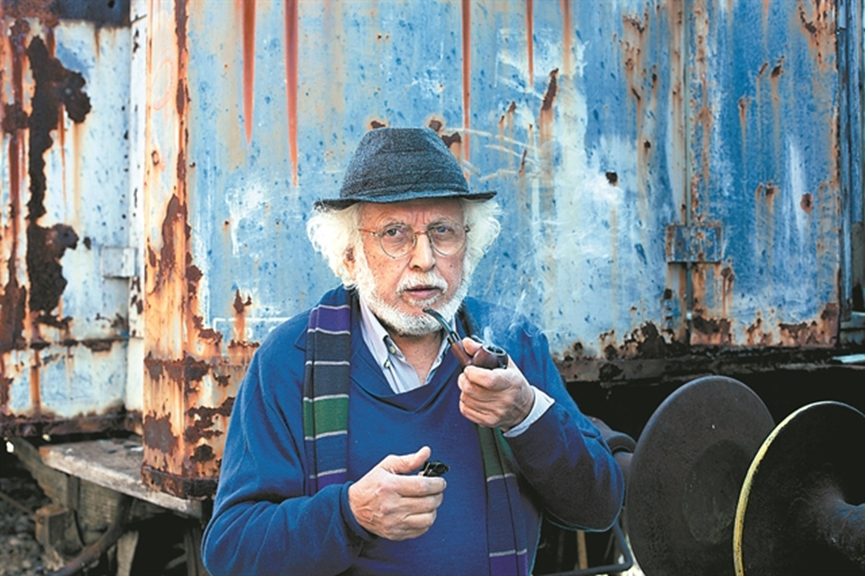 ΓΙΩΡΓΟΣ ΓΡΑΜΜΑΤΙΚΑΚΗΣ(1939-) :ΦΥΣΙΚΟΣ – ΠΡΥΤΑΝΗΣ ΠΑΝ/ΜΙΟΥ ΚΡΗΤΗΣ – ΣΥΓΓΡΑΦΕΑΣ –ΕΥΡΩΒΟΥΛΕΥΤΗΣ
Γ.ΓΡΑΜΜΑΤΙΚΑΚΗΣ 
(ΗΡΑΚΛΕΙΟ 1939- )
ΦΥΣΙΚΟΣ – ΠΡΥΤΑΝΗΣ ΠΑΝΕΠΙΣΤΗΜΙΟΥ ΚΡΗΤΗΣ 
ΣΥΓΓΡΑΦΕΑΣ
ΕΥΡΩΒΟΥΛΕΥΤΗΣ
ΠΕΡΙΓΡΑΦΗ
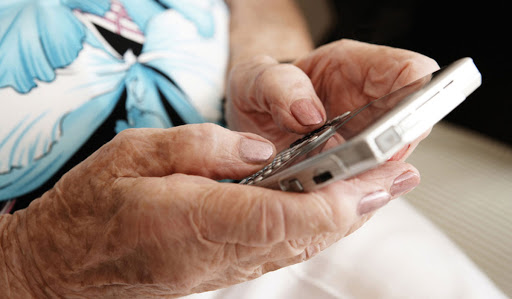 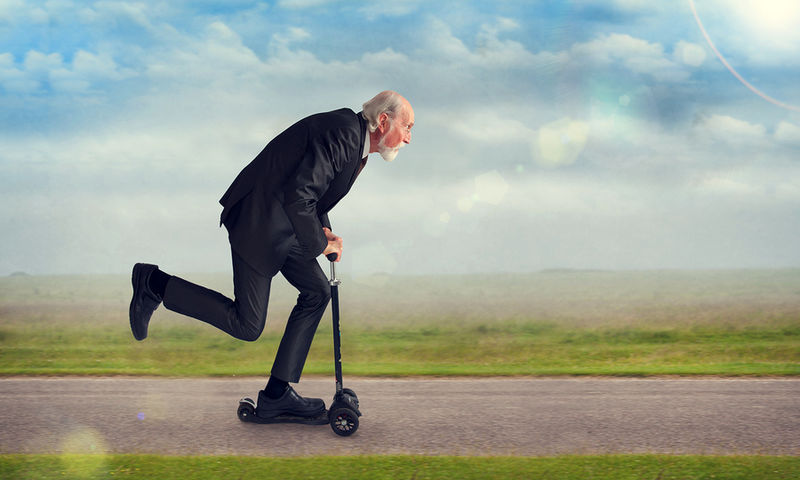 το γήρασμα του σώματος και της μορφής
είναι πληγή από φρικτό μαχαίρι
εις σε προστρέχω τέχνη της ποιήσεως
που κάπως ξέρεις από φάρμακα…
Κων/νος  Καβάφης, 1868-1933

Δεν πιστεύω ότι γερνάει κανείς. Νομίζω πως αυτό που συμβαίνει είναι ότι νωρίς στη ζωή, σε μια ορισμένη ηλικία μένει κάποιος ακίνητος και βαλτώνει.
T. S. Eliot, 1888-1965, Βρετανός ποιητής, Νόμπελ 1948
ΤΟ ΓΗΡΑΣ ΣΤΗΝ ΤΕΧΝΗ